Biomolecule Structures!
GOOD LUCK!
Protein
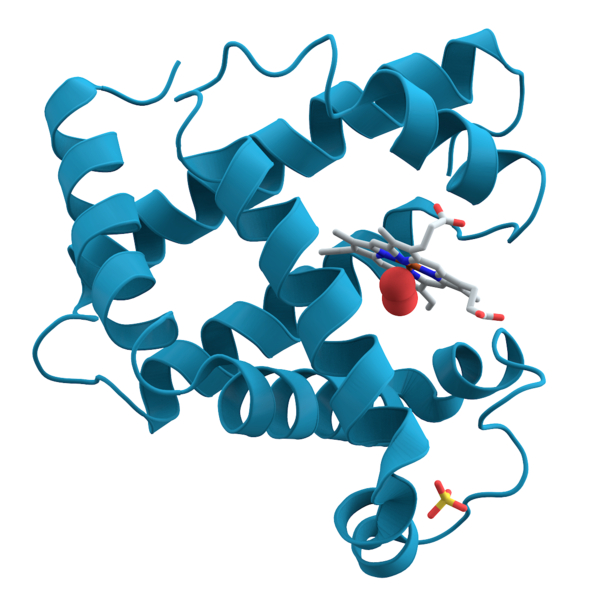 Carbohydrate (Glucose)
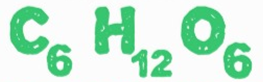 Lipid (Phospholipids in a cell membrane)
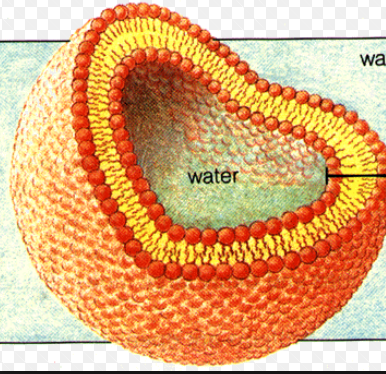 Protein & DNA!
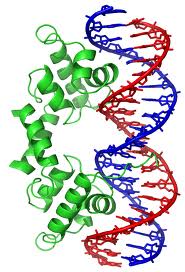 Nucleic Acid (DNA)
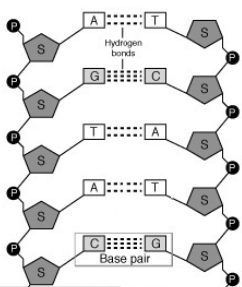 Protein
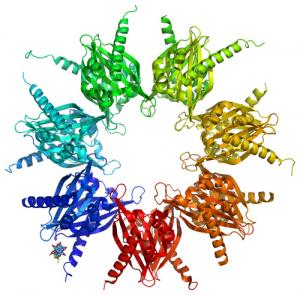 Lipid
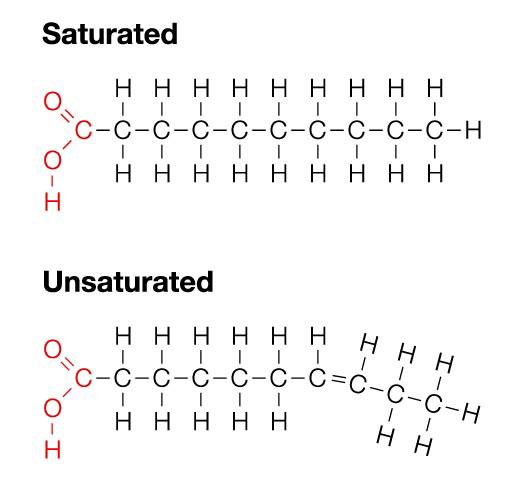 Lipid
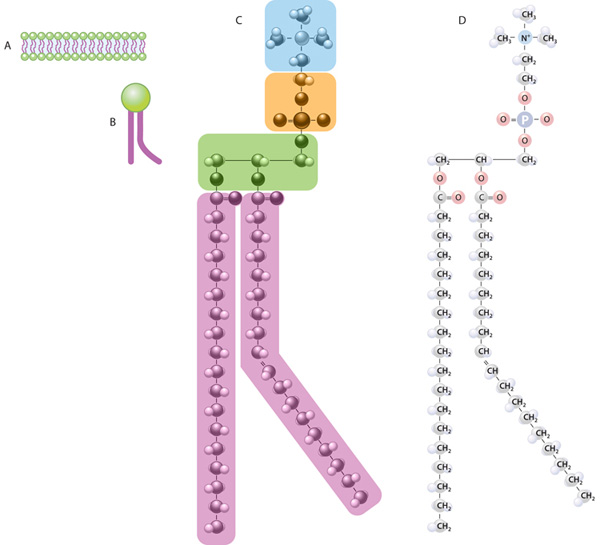 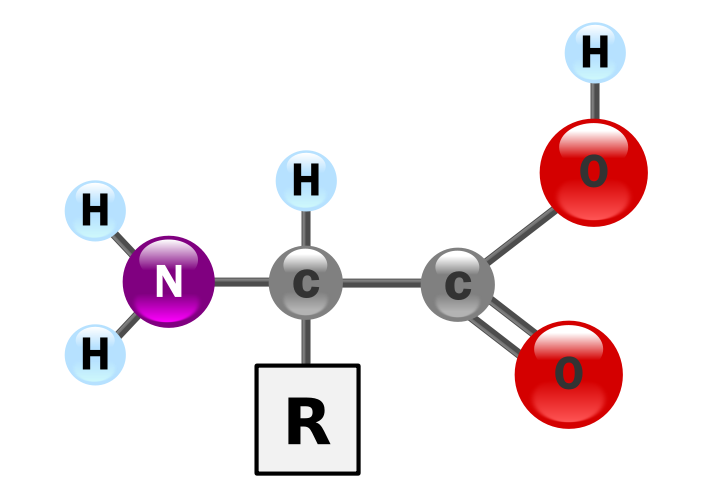 Protein
Carbohydrate
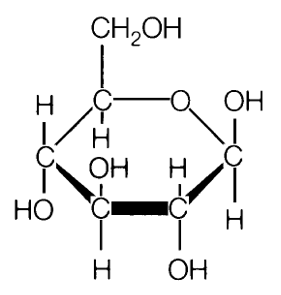 Nucleic Acid (ATP)
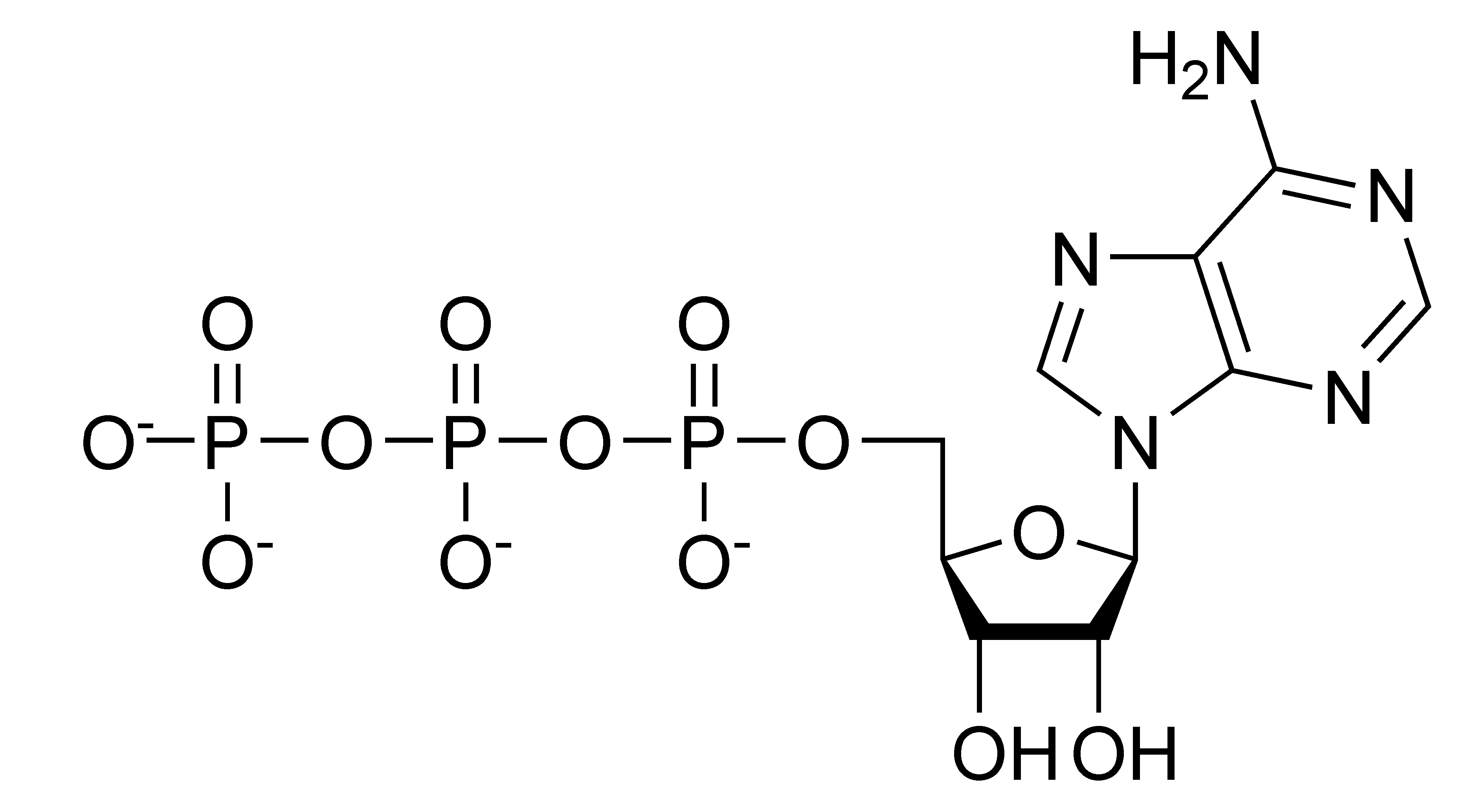 Lipid (Tryglyceride)
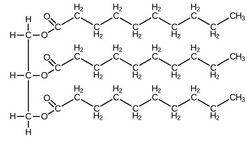 Protein
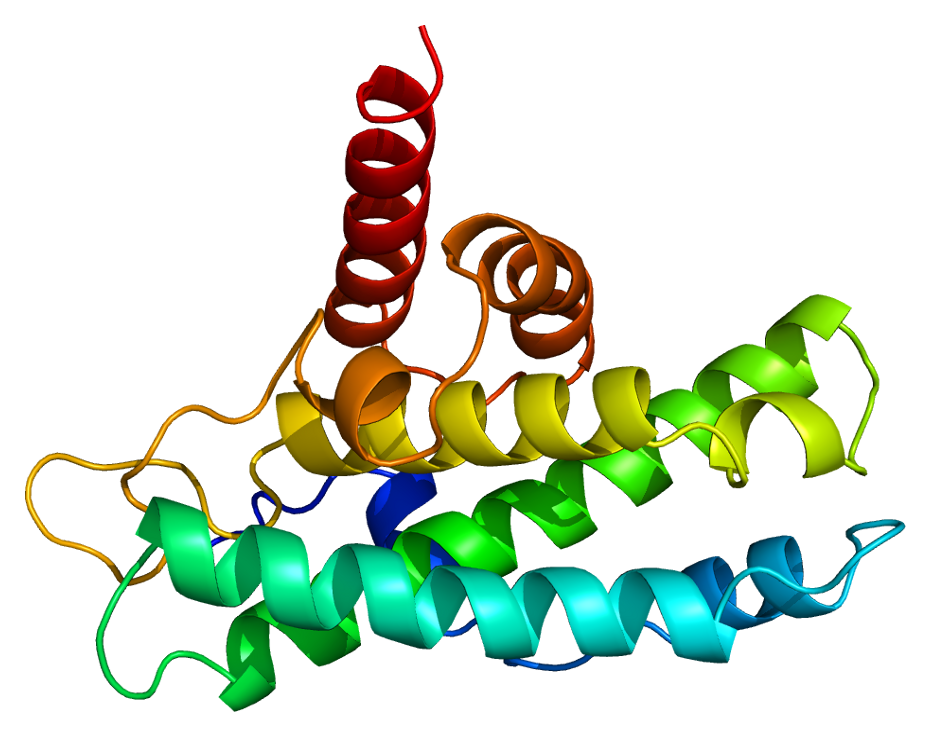 Carbohydrate
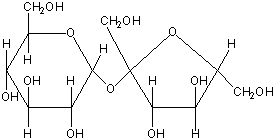 Lipid (Tryglyceride)
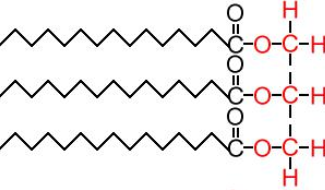 Nucleic Acid (ATP)
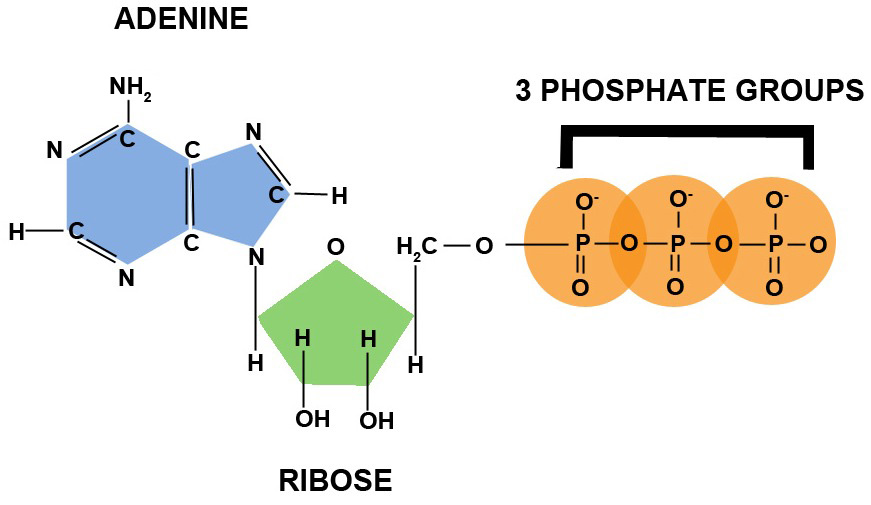 Carbohydrate
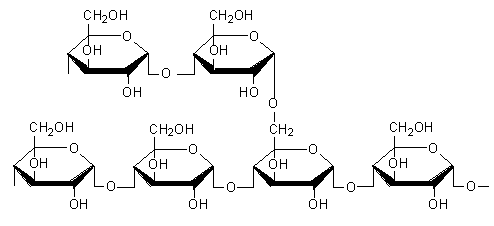 Protein
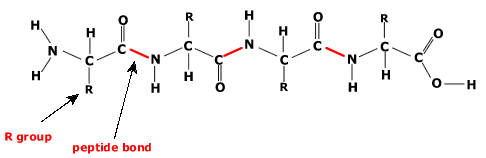 Lipid
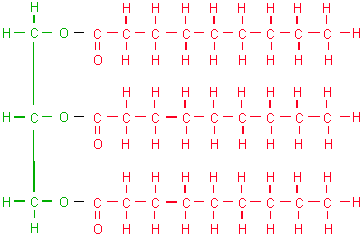 Nucleic Acid (DNA)
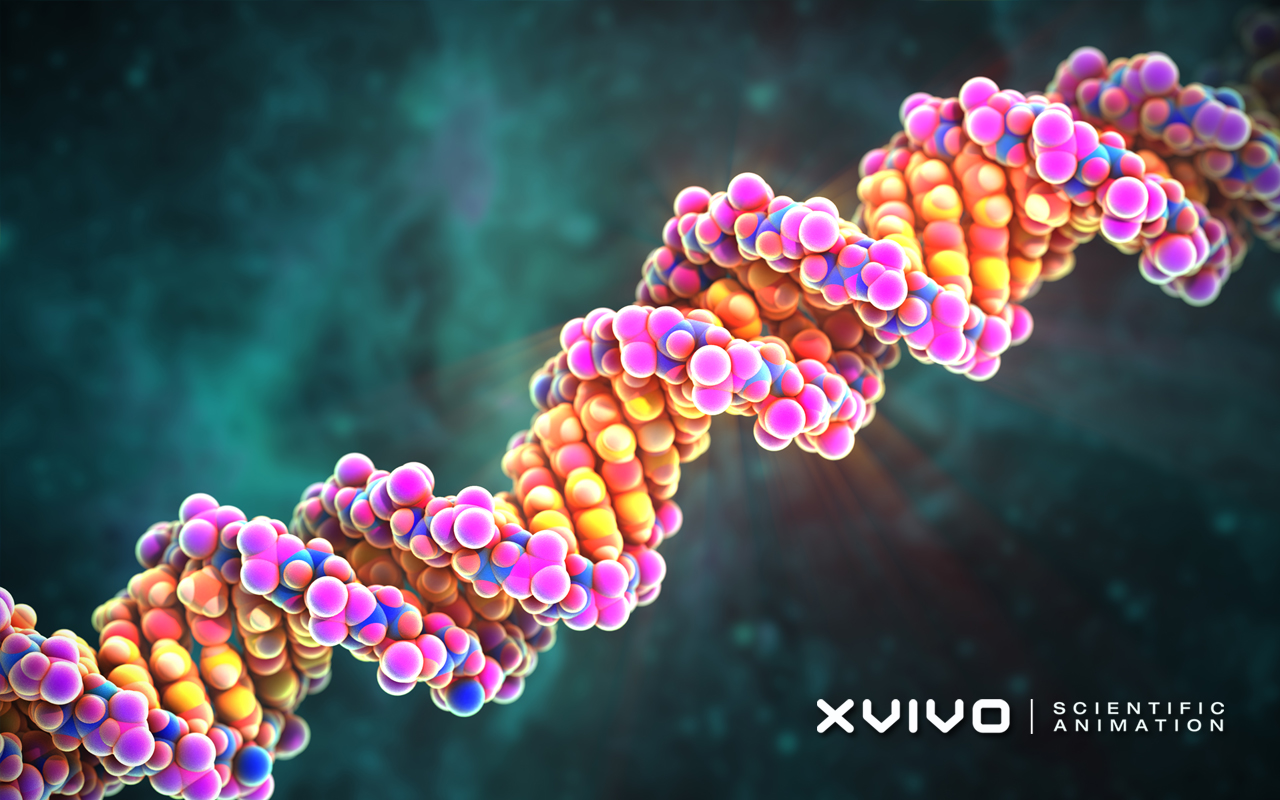 Carbohydrate
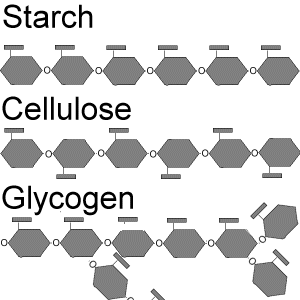 Nucleic Acid (DNA nucleotide)
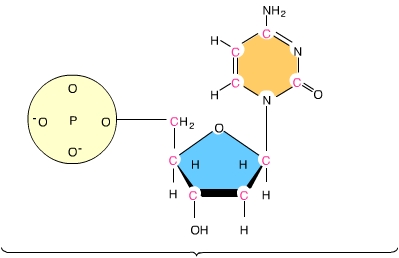